Reflections on
Team-based Teaching of
Discrete Mathematics

Albert R Meyer
Professor of Computer Science
Massachusets Institute of Technology
Oct. 27, 2016
1
MCS-reflections
Math for Computer Science
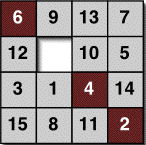 MIT 6.042J/18.062J
Complete materials on
MIT Open Course Ware:
http://ocw2.mit.edu/courses
/electrical-engineering-and-computer-science
/6-042j-mathematics-for-computer-science
-spring-2015/
Oct. 27, 2016
2
MCS-reflections
Math for Computer Science
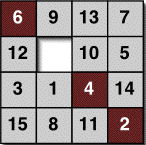 MIT 6.042J/18.062J
Created early 1990’s by Leighton 
     & Leiserson
Enrollment is 405, 75% Sophomores
Taught by regularly by ARM since 2001
Evolved from standard lecture/recitation
                         into:
Oct. 27, 2016
3
MCS-reflections
“Flipped” Classroom
Before class:
lecture videos
online questions
reading
Oct. 27, 2016
4
MCS-reflections
“Flipped” Classroom
Before class:
lecture videos
Oct. 27, 2016
5
MCS-reflections
“Flipped” Classroom
Before class:

online questions
Oct. 27, 2016
6
MCS-reflections
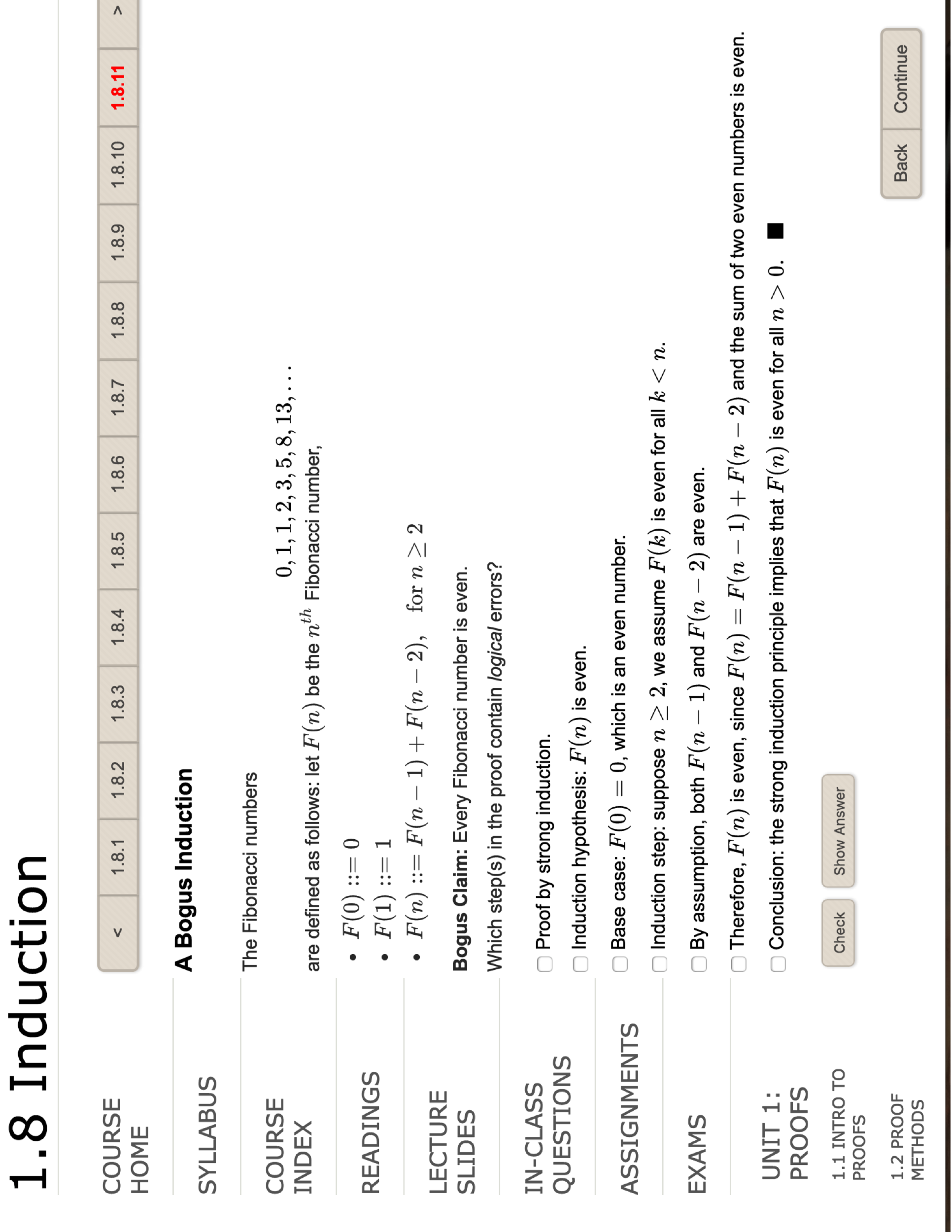 Oct. 27, 2016
7
MCS-reflections
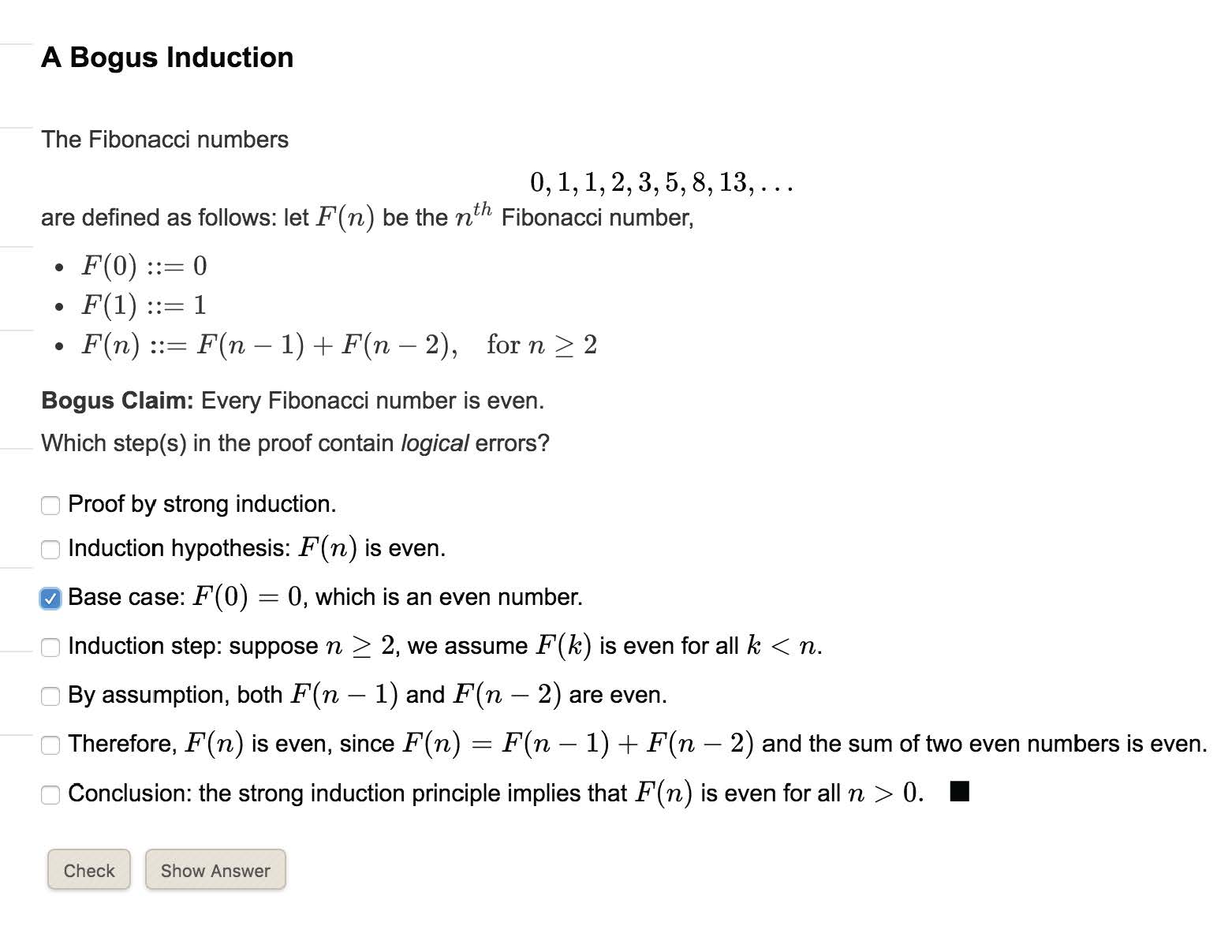 Oct. 27, 2016
8
MCS-reflections
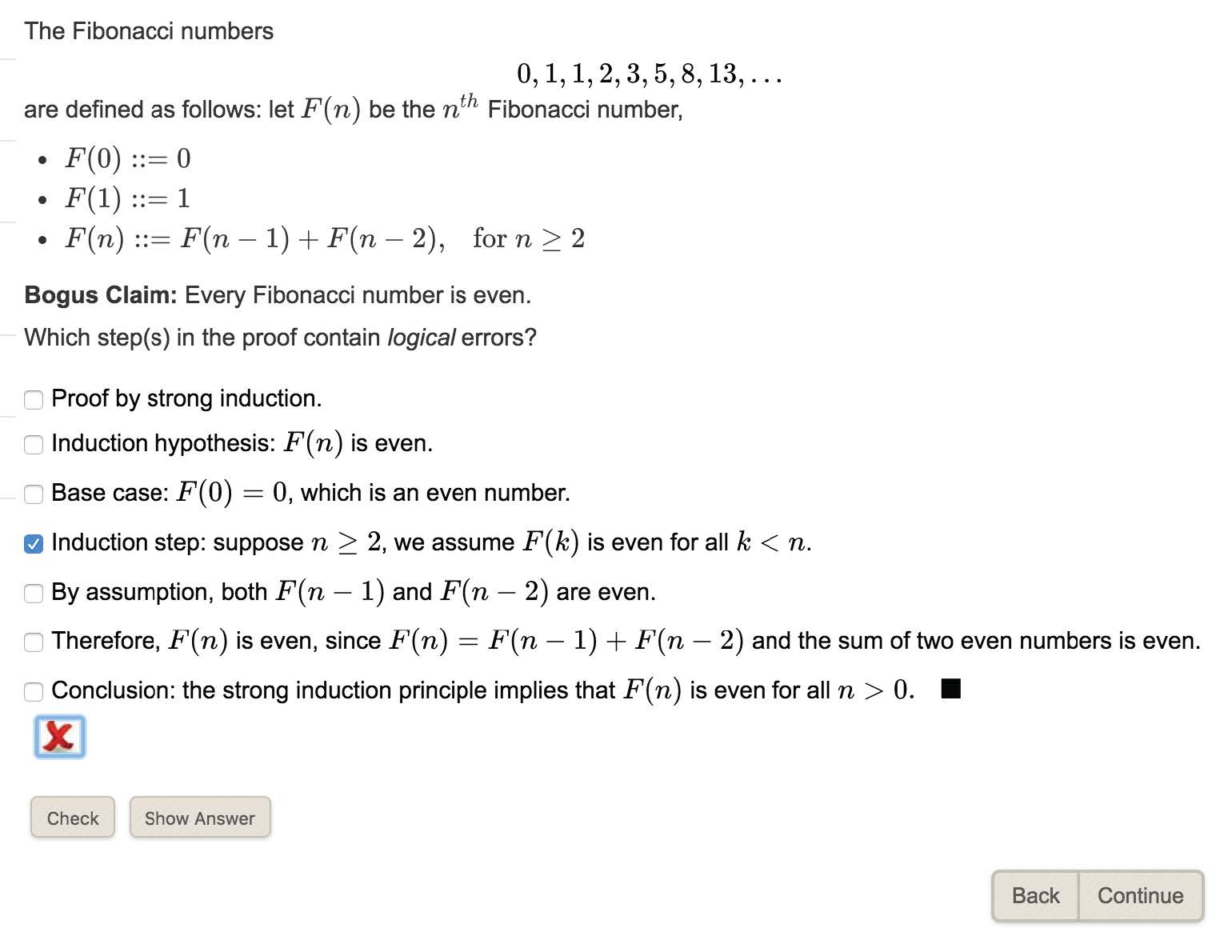 Oct. 27, 2016
9
MCS-reflections
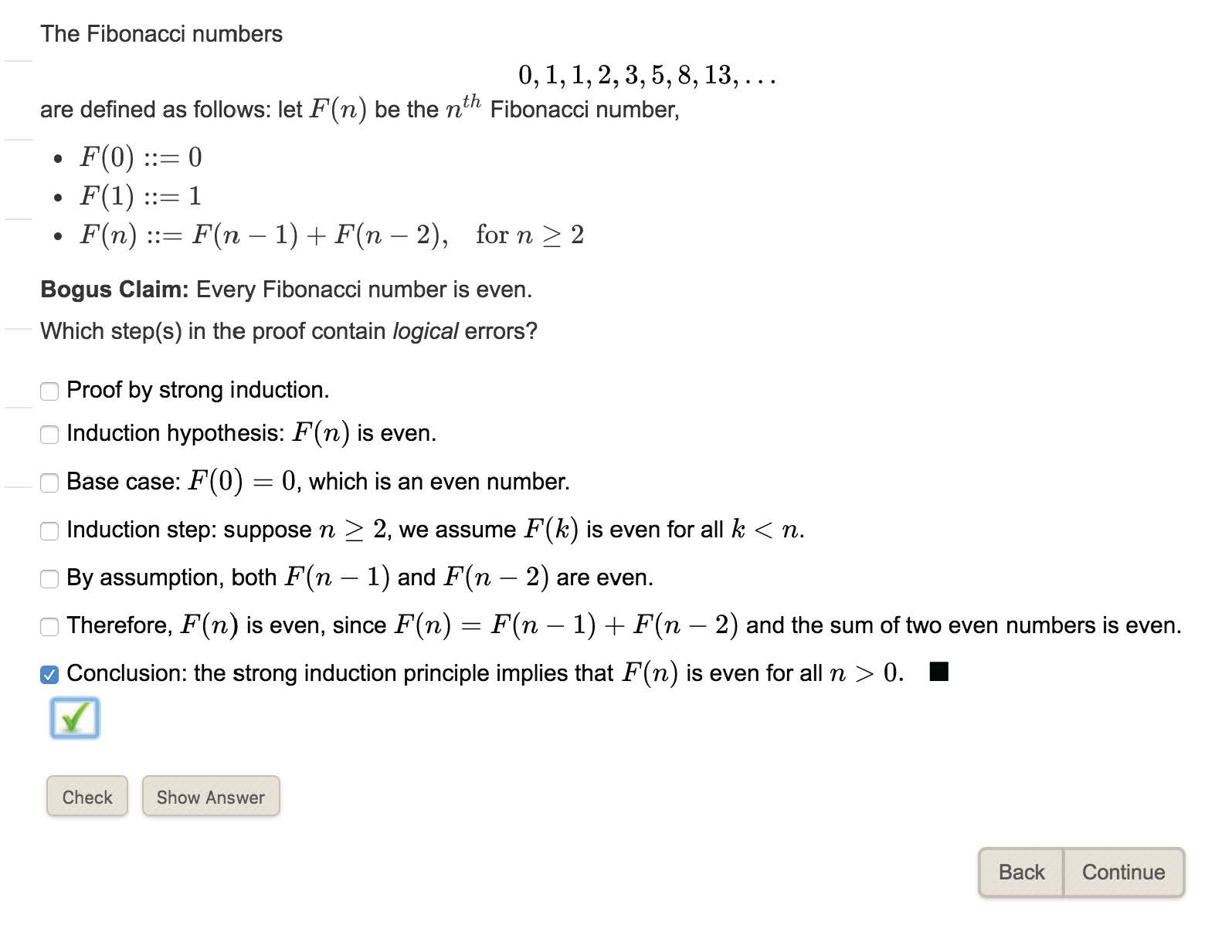 Oct. 27, 2016
10
MCS-reflections
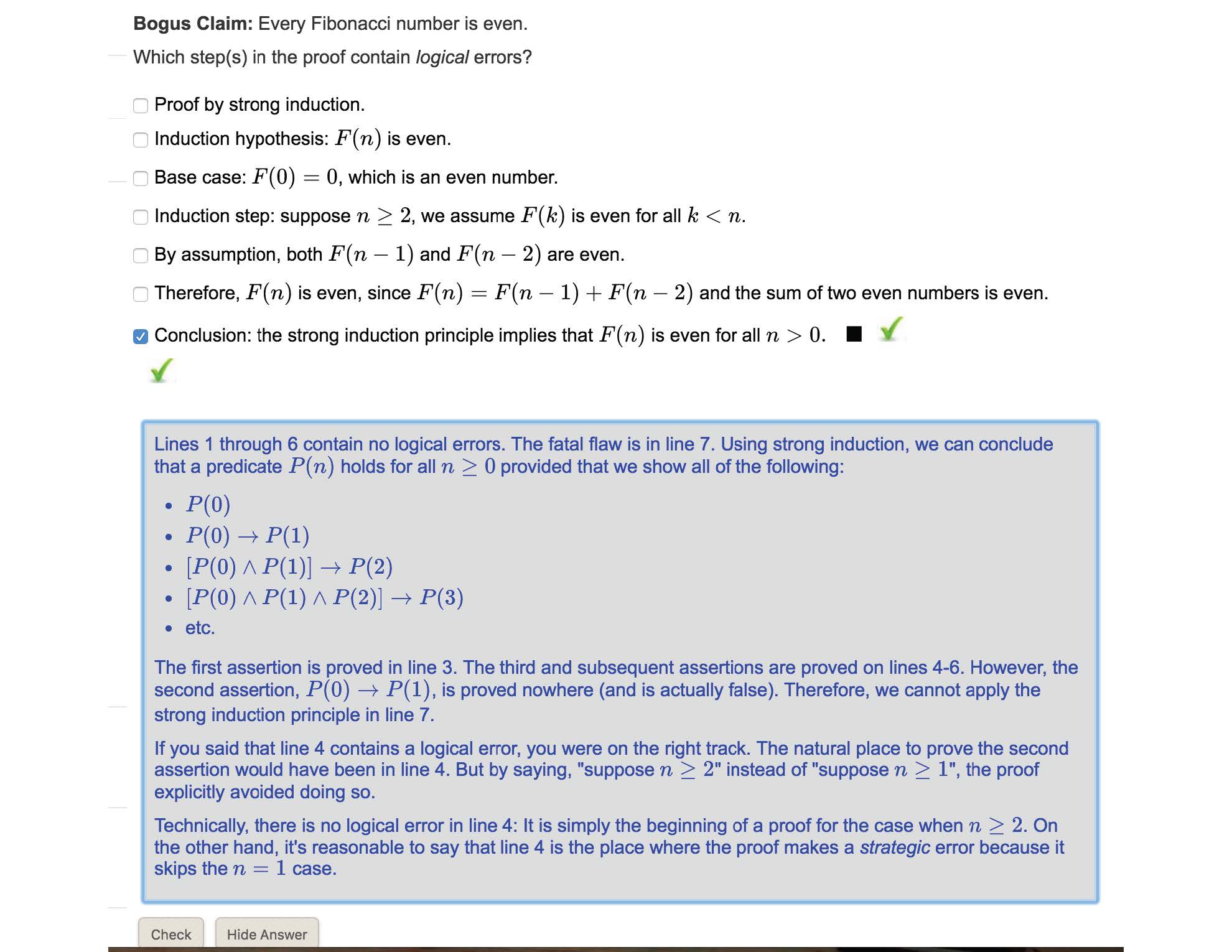 Oct. 27, 2016
11
MCS-reflections
“Flipped” Classroom
Before class:


reading
Oct. 27, 2016
12
MCS-reflections
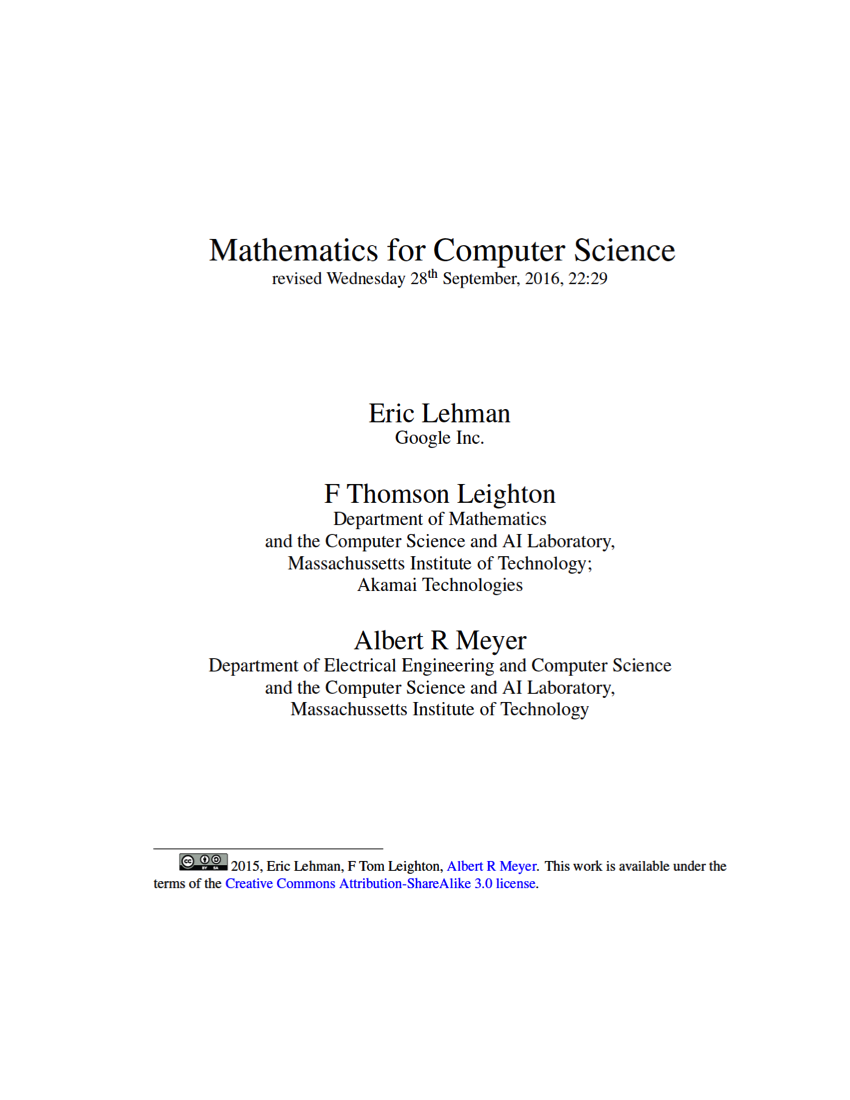 Oct. 27, 2016
13
MCS-reflections
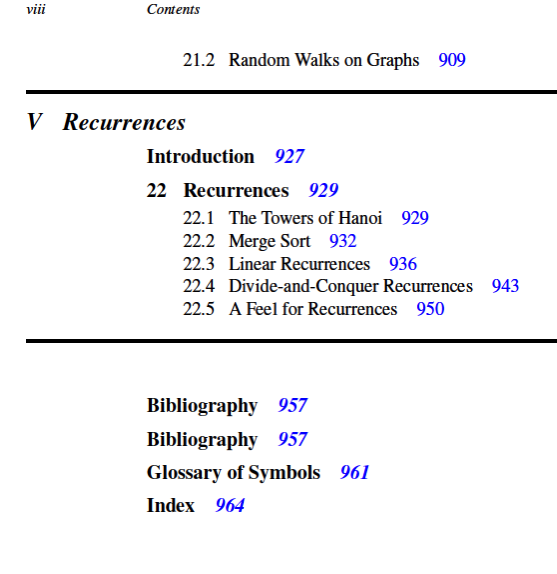 Oct. 27, 2016
14
MCS-reflections
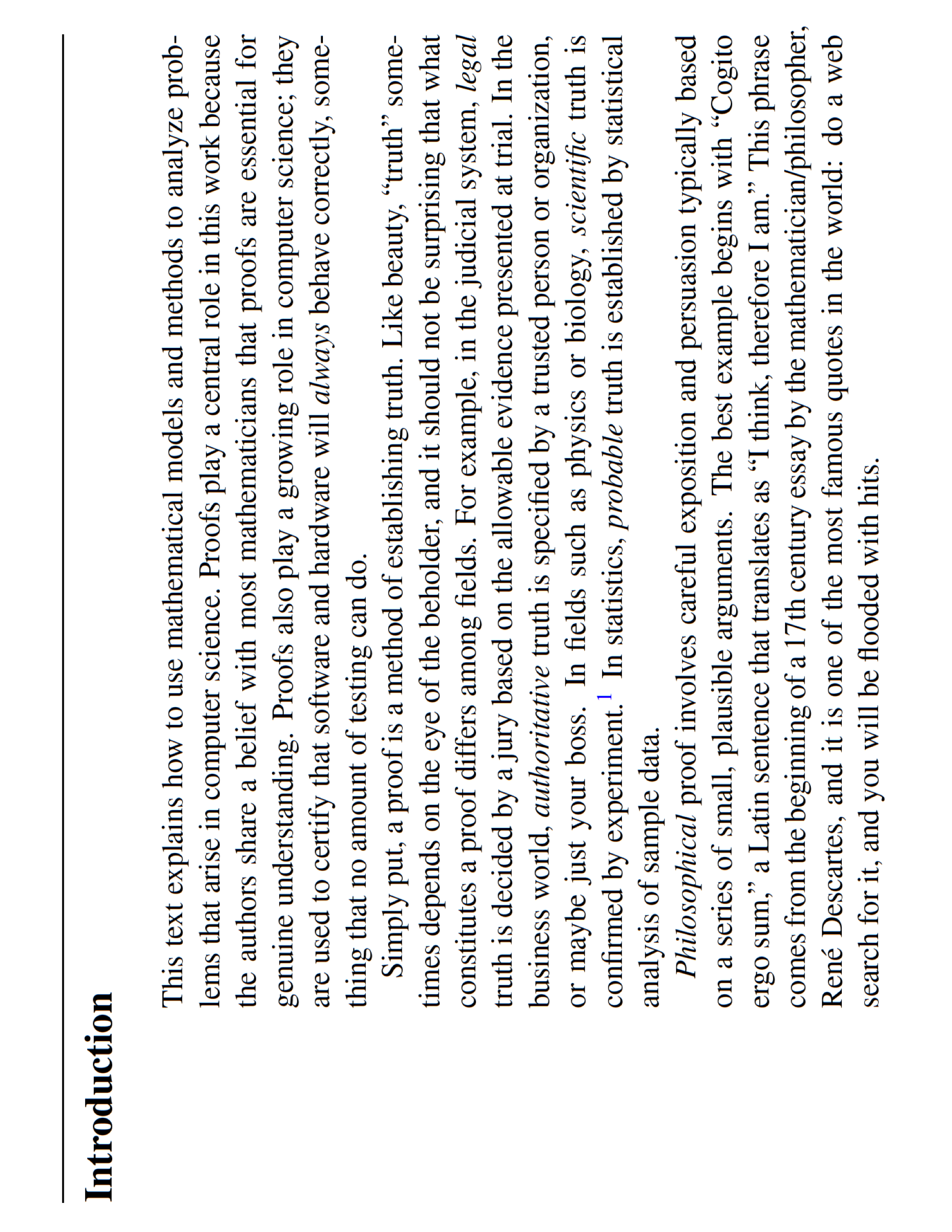 Oct. 27, 2016
15
MCS-reflections
Organization
80 min classes, 3/week
Final exam
4 midterms
Oct. 27, 2016
16
MCS-reflections
Team Problem Solving
In class:
Teams of 6-8 students   
     with LA/TA “coach”
Graded for participation
Oct. 27, 2016
17
MCS-reflections
Team Problem Solving
In class:
Heterogeneous teams:
    men/women, Year 1 & G,
    A’s & C’s, Arabs/Jews,…
Team solution on whiteboard
Oct. 27, 2016
18
MCS-reflections
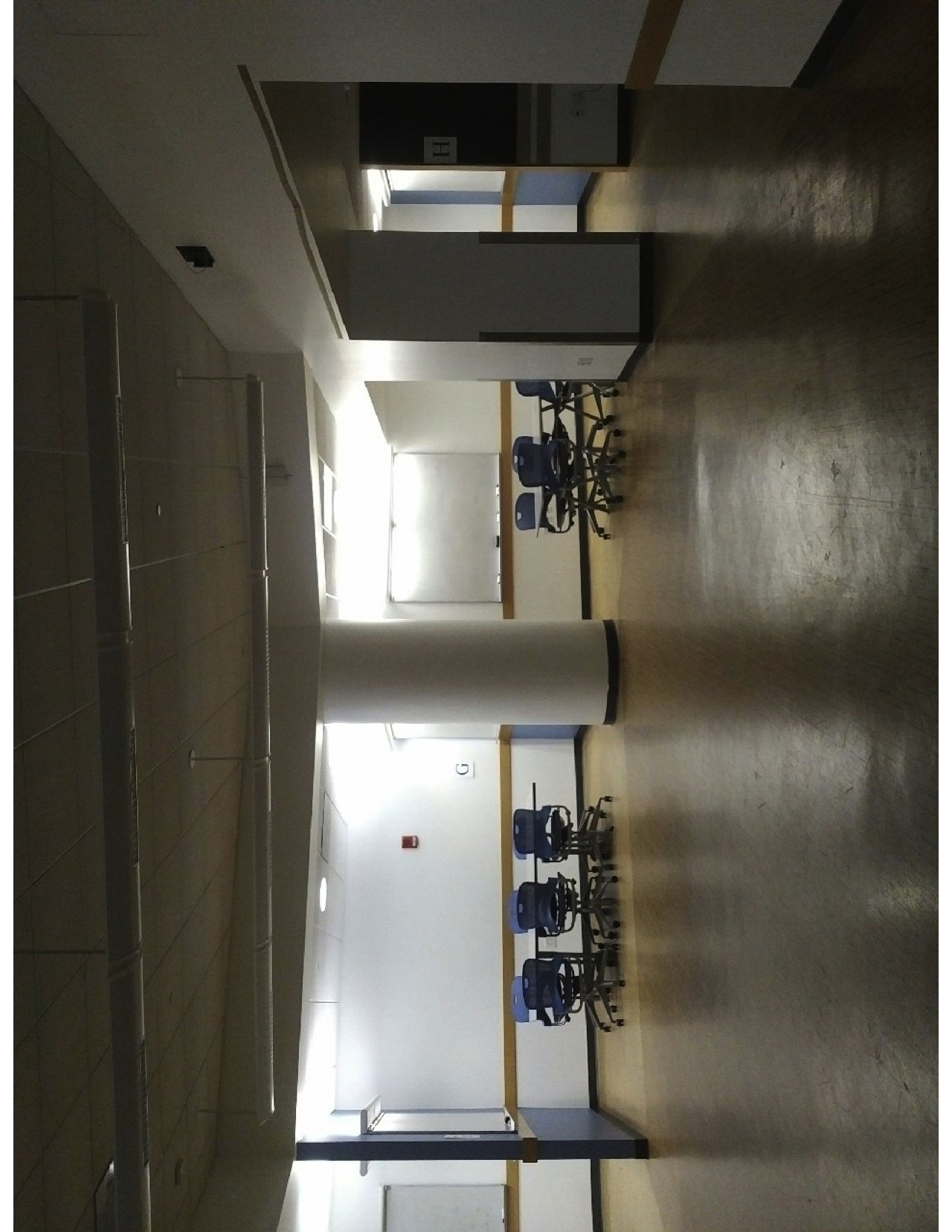 Oct. 27, 2016
19
MCS-reflections
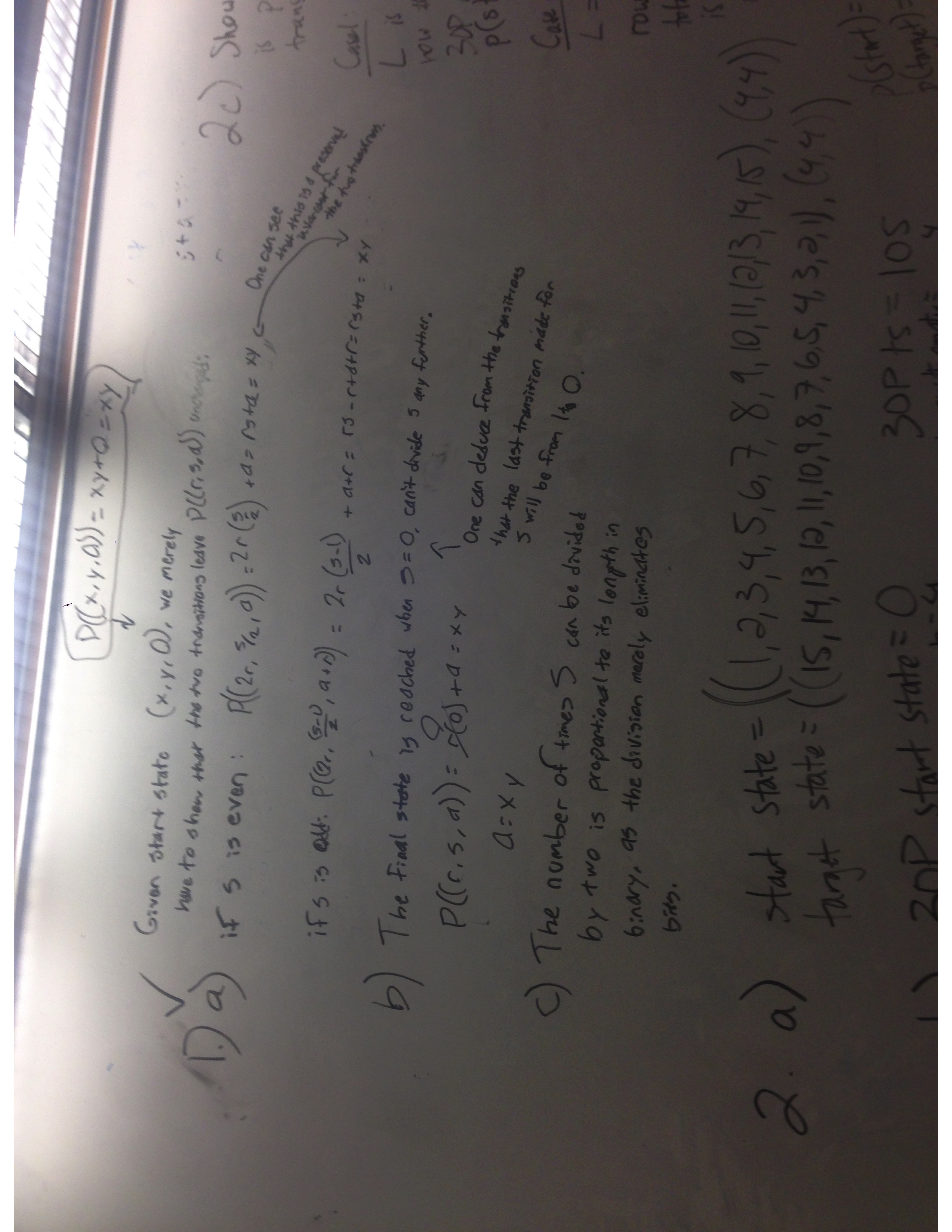 Oct. 27, 2016
20
MCS-reflections
Management Issues
Train student staff of 50  
    Team Coaches
Problem Sets??
Grading
Cheating
Oct. 27, 2016
21
MCS-reflections
After Class
Office hours
Problem Sets?
Grading?
Cheating??
Oct. 27, 2016
22
MCS-reflections
Management Issues
No lectures, but instructor
is busy:
Train student staff of 50  
    Team Coaches
Compose 4 midterms & 
     a final exam
Update videos, online system
Oct. 27, 2016
23
MCS-reflections
Active Learning Background
Eric Mazur, Harvard 2001:
Make lectures active
Lecture clickers
Peer conversation
Oct. 27, 2016
24
MCS-reflections
Active Learning Background
MIT Physics: TEAL 2005 by
 John Belcher with Judy Dori
Proven learning gains
Initially very unpopular
Student satisfaction now OK
Oct. 27, 2016
25
MCS-reflections
Math for CS Student Opinions
Take team-based again?

Required attendance
    --prepared
Learning is hard!
never
neutral
love to
Oct. 27, 2016
26
MCS-reflections
Active Learning at MIT
Math for CS more radical: no live lectures
Large MIT “Digital Learning” effort
 Mostly MOOCs
 growing residential focus
Only a handful of large subjects flipped
Most MIT STEM still lecture/recitation
Oct. 27, 2016
27
MCS-reflections
Active Learning at MIT Now
Large “Digital Learning” effort
Mostly MOOCs
Growing residential focus
Most STEM still live lecture
Oct. 27, 2016
28
MCS-reflections
6.042 Outcomes
Understand Math Topics
Math abstraction/modeling literacy
Elementary proofs
Communication (written, oral)
Teamwork
Oct. 27, 2016
29
MCS-reflections
LEARNING?
No less
     (maybe more?)
More efficient?
Oct. 27, 2016
30
MCS-reflections
Math for CSEducational Assessment
Ongoing research with Dori
 who learns?
 who loves?, who hates?
 perceived vs measured?
 efficient learning?
Oct. 27, 2016
31
MCS-reflections
Math for CS Learning?
Same exam performance
Actually learn more?
More efficient?
Who loves?  Who hates?
Oct. 27, 2016
32
MCS-reflections